Acid Base Quiz - Post Review
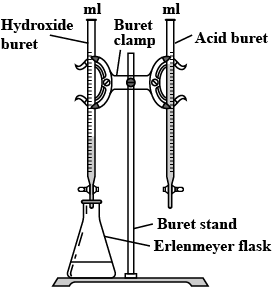 Titration & Neutralization
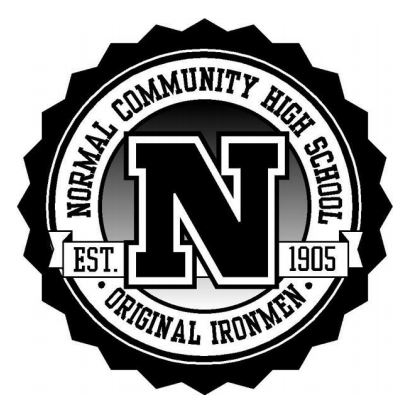 By Jeff Christopherson
What volume in milliliters of 0.00300 M HCl is required to neutralize 30.0 mL of 0.00100 M Ca(OH)2 solution?   
2 HCl  +  Ca(OH)2    CaCl2  +  2 H2O
M1V1  =  M2V2
30 mL 0.001 M
X mL 0.003 M
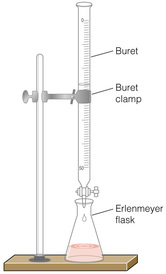 (0.003 M)(x mL)  =  (0.001 M)(30 mL)
X = 10 mL
amount of ACID         =      amount of BASE
       M           V       #    =        M             V       #
(0.003 M) (x mL) (1)  =  (0.001 M)(30 mL)(2)

       x = 20 mL of 0.00300 M HCl
WRONG
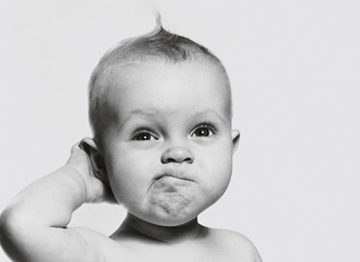 HCl                 H+     +   Cl-
# = 1
0.003 M
0.003 M
M1V1  =  M2V2
Ca(OH)2               Ca2+  +   2OH-
# = 2
(0.003 M)(x mL)  =  (“0.002 M”)(30 mL)
0.001 M
0.001 M
“0.002 M”
X = 20 mL
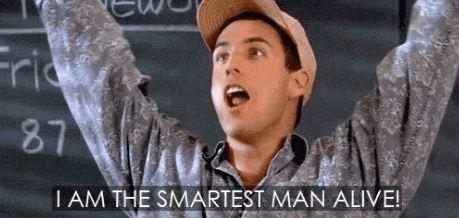 “Correct”
What would the pH be at this point?
7.0
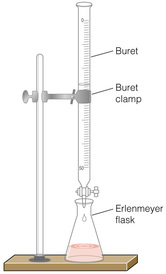 0.472 M nitric acid was used to titrate a 0.388 M aluminum hydroxide solution. The initial volume reading on the acid buret was 34.42 mL and the final reading was 41.90 mL. 

If the initial reading on the base buret was 63.25 mL, what was the final volume reading on the base?
41.90 mL – 34.42 mL  =  7.48 mL
Acid                           Base
               moles of acid    =      moles of base

       M              V          #    =        M           V       #
(0.472 M) (7.48 mL) (1)  =  (0.388 M)(x mL) (3)
                        X = 3.03 mL of 0.388 M Al(OH)3
HNO3      H+    +   NO3-
# = 1
0.472 M
0.472 M
Al(OH)3    Al3+  +  3 OH-
# = 3
0.388 M
0.388 M
“1.164 M”
If using M V  =  M V
(0.472 M)(7.48 mL)  =  (1.164 M) (x mL)
63.25 mL  +  3.03 mL  =  66.28 mL
X = 3.03 mL added base
H2SO4    2 H+   +   SO42-
# = 2
Calculate the molarity of a H2SO4 solution if 35.0 mL of the solution is neutralized by 75.0 mL of 0.265 M NaOH.

H2SO4 (aq)  +  2 NaOH (aq)     Na2SO4 (aq)  +  2 H2O (l)
NaOH     Na+  + 1 OH-
# = 1
0.265 M
0.265 M
0.265 M
“amount” of Acid   =   “amount” of Base
       M          V        #    =        M           V       #
     (x M) (35 mL) (2)  =  (0.265M)(75 mL)(1)

                        x = 0.2839 M H2SO4
1000 mL  =  1 L
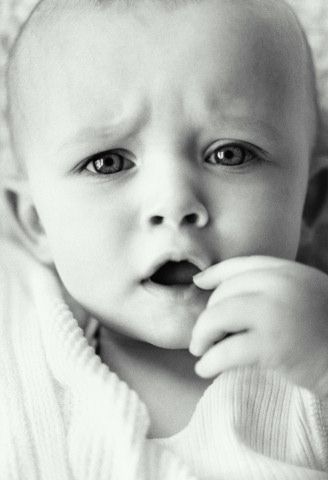 What is the molarity of nitric acid if 24.62  mL is required to neutralize 1.750 g of sodium oxalate, Na2C2O4?

2 HNO3  +  Na2C2O4    H2C2O4  +  2 NaNO3
base
CB
acid
CA
1 mol Na2C2O4
2 mol HNO3
X mol HNO3 = 1.750 g Na2C2O4
=  0.02612 mol HNO3
134 g Na2C2O4
1 mol Na2C2O4
M
0.02612 mol
mol
mol
L
M
L
M  =
M  =
0.002462 L
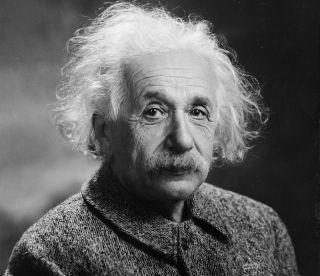 MHNO3  =  10.61 M